¿Qué ha pasado en 2 años ?
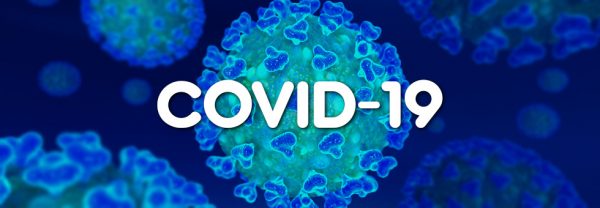 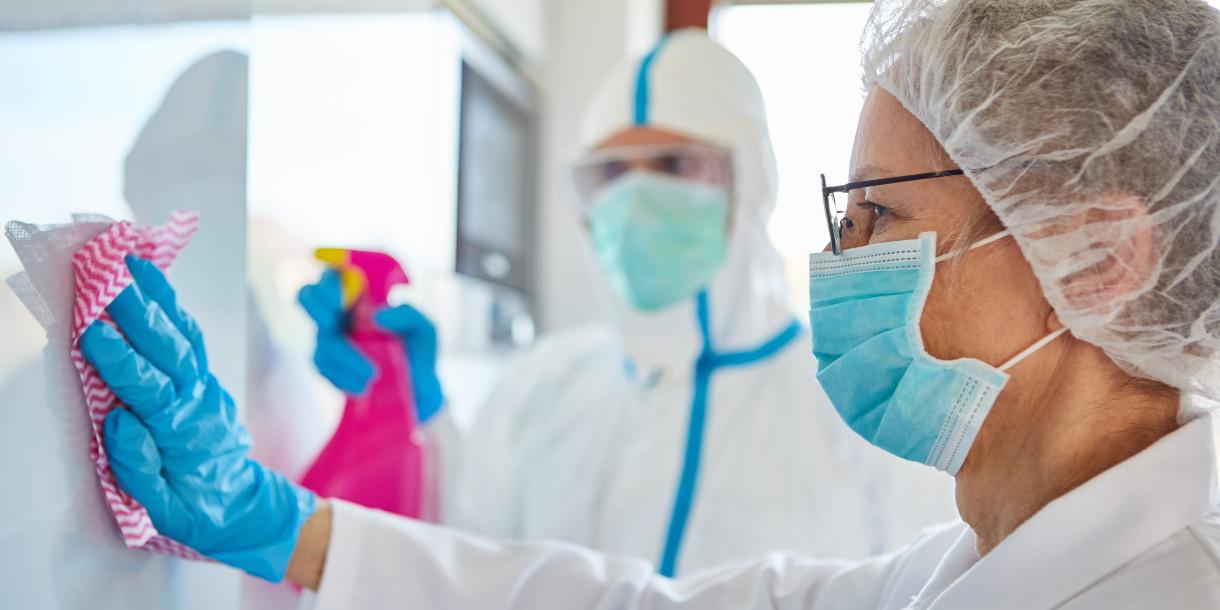 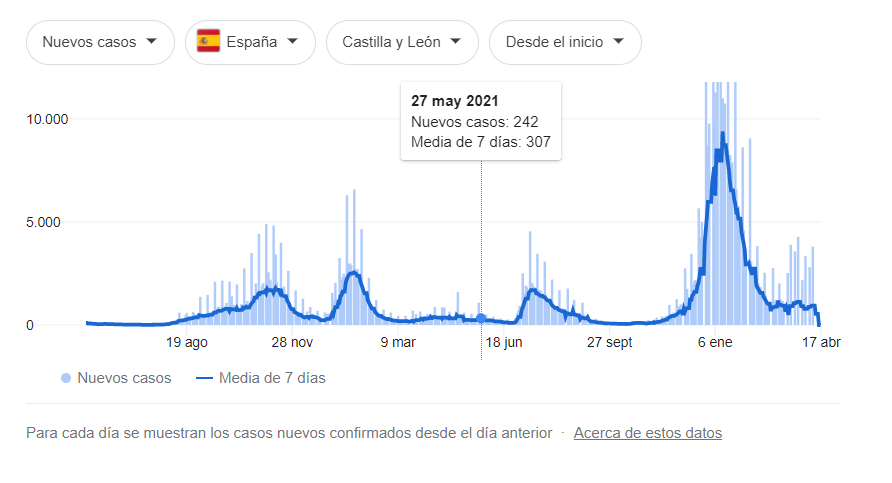 Esta foto de Autor desconocido está bajo licencia CC BY-ND
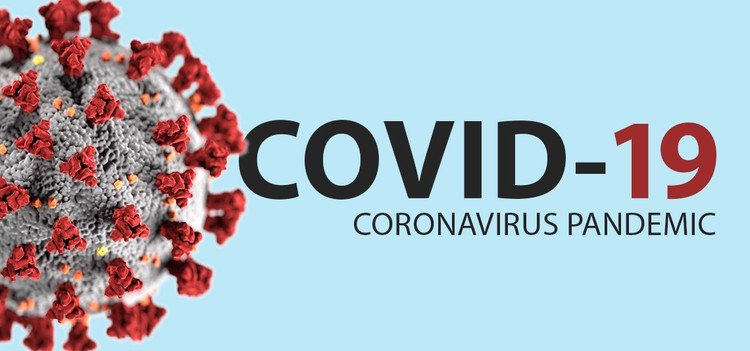 Esta foto de Autor desconocido está bajo licencia CC BY-NC
Esta foto de Autor desconocido está bajo licencia CC BY
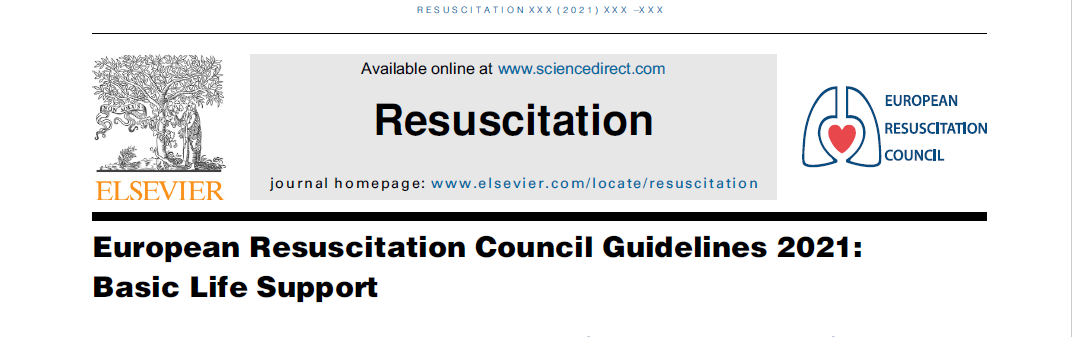 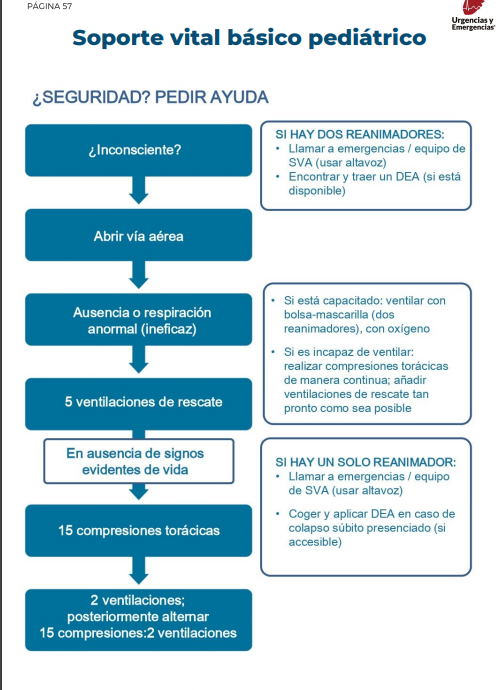 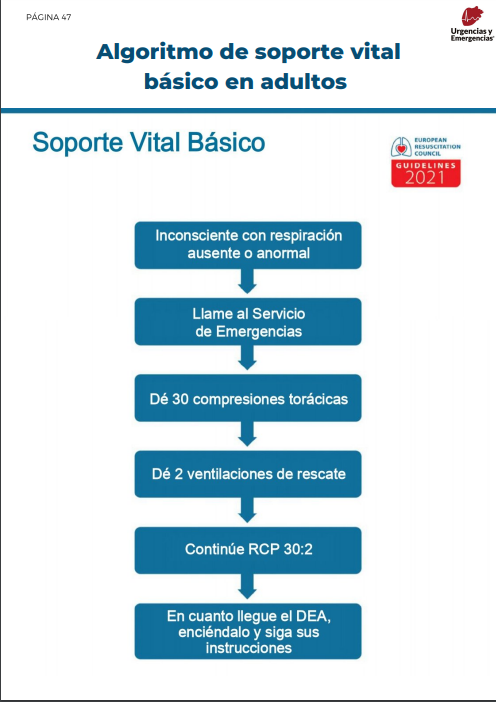 o
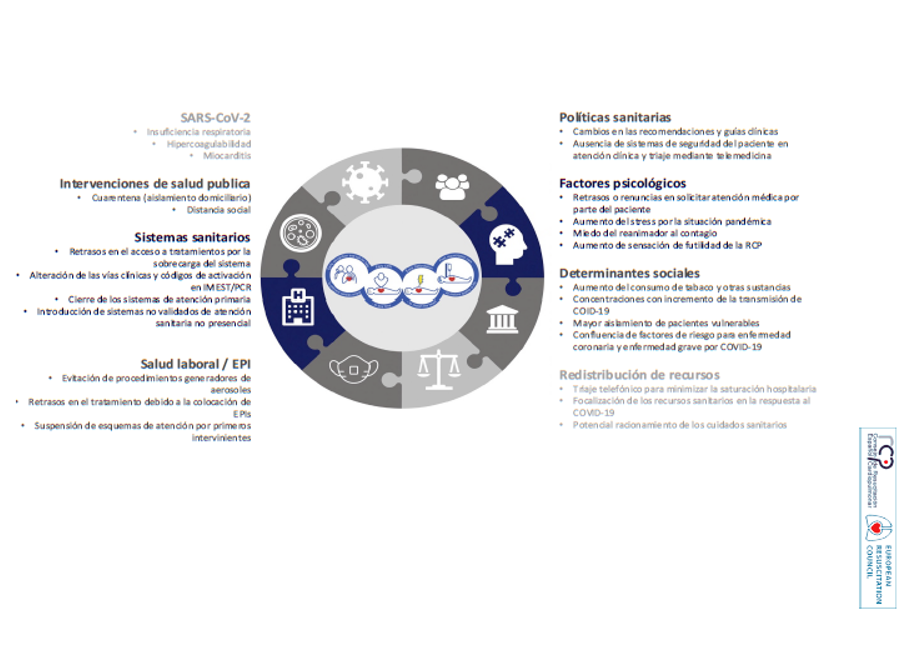 Factores sistémicos relacionados con la incidencia y al mortalidad por paro cardiaco durante la pandemia de la COVI-19
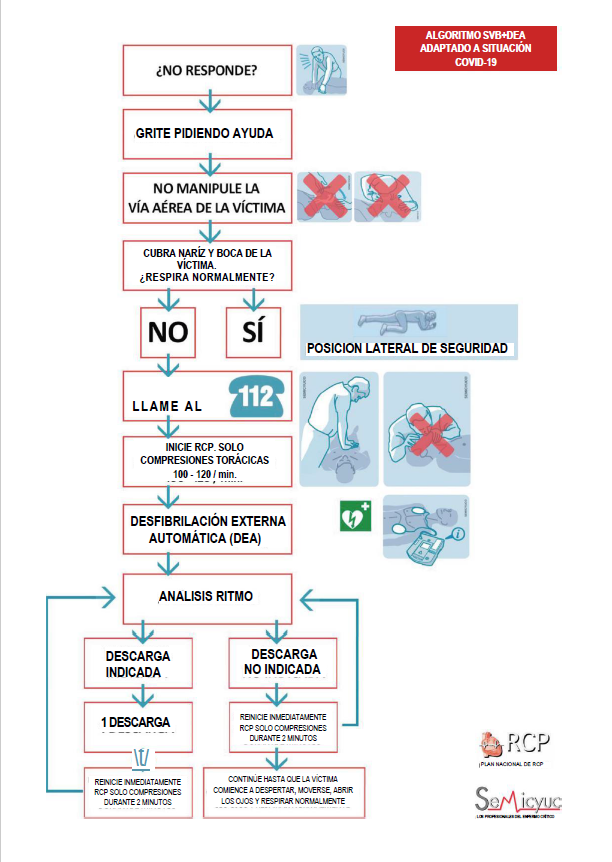 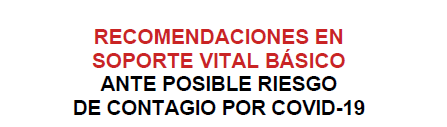 CONTENIDO:
I. SOPORTE VITAL BÁSICO ADULTOS Y DEA
II. SOPORTE VITAL BÁSICO NIÑOS
III. ATRAGANTAMIENTO
IV. INCONSCIENCIA
I. SVB ADULTOS y DEA
II. SVB NIÑOS
NIÑOS:

1 MINUTO DE RCP ANTES DE LLAMAR AL 112

Iniciamos RCP: 5VENTILACIONES
Continuamos con 30:2
III. ATRAGANTAMIENTO
IV. INCONSCIENCIA